Procedimientos y métodos que definen la relación de tareas
B
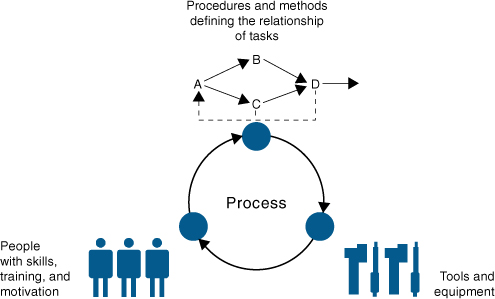 A
D
C
Proceso
Personas con habilidades, entrenamiento y motivación
Herramientas y equipo
Requirements
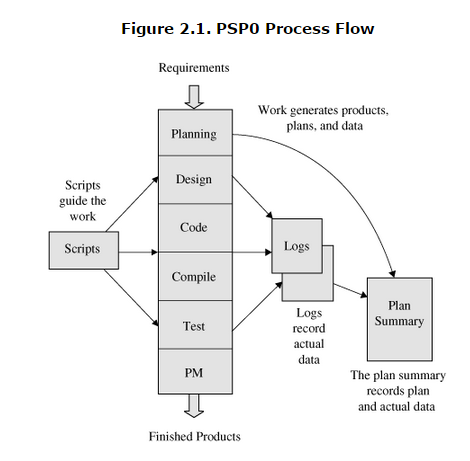 Planning
Work generates  products, plans and data
Design
Scripts guide the work
Code
Logs
Scripts
Compile
Plan Summary
Logs record actual data
Test
PM
The plan summary records plan and actual data
“Si no sabes lo que estás haciendo, es muy difícil mejorar la manera en que lo  	    haces” Humphrey, 2005
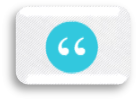 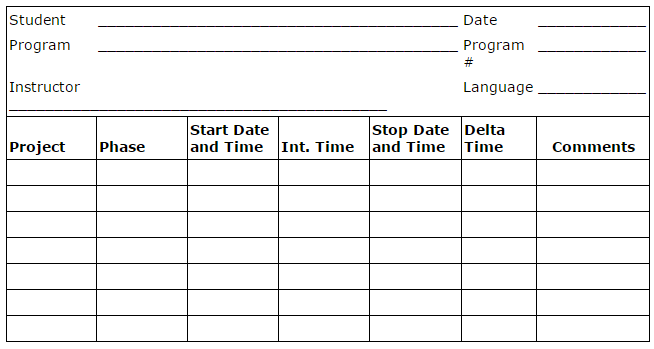 164123455
465984966
470013530
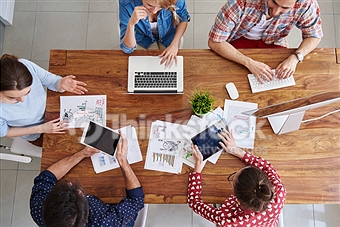 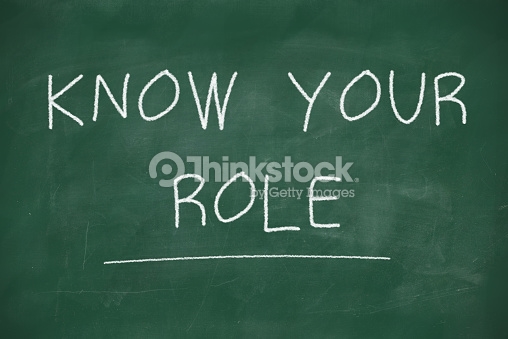 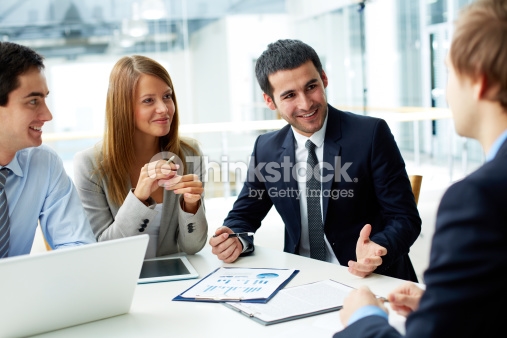 Equipo de trabajo (Team)
Roles y responsabilidades
Equipos de 
desarrollo
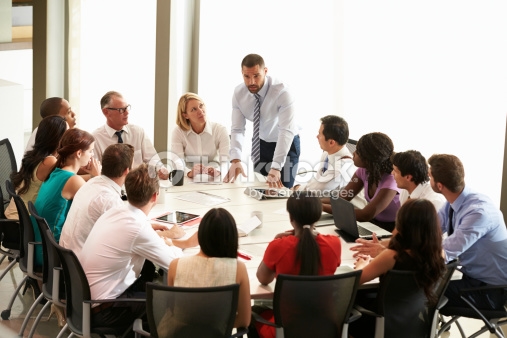 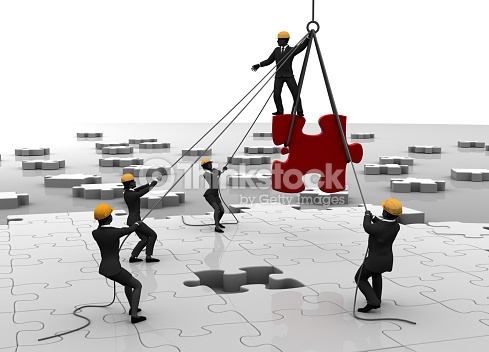 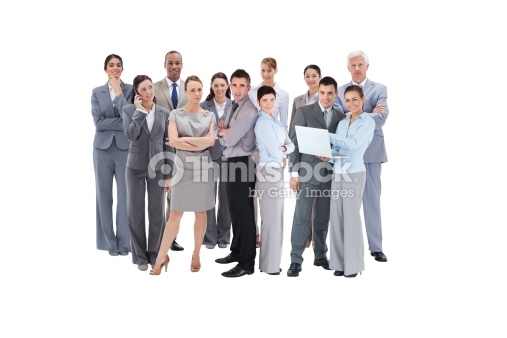 Tamaño de los 
equipos
Líder del equipo
Cooperación e interdependencia
487692101
502880695
479941744
Cerrado
Sincrónico
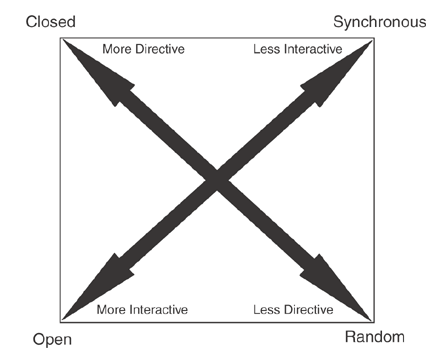 Menos interactivo
Más Directivo
Más interactivo
Menos Directivo
Abierto
Aleatorio
Módulo 1
166840160
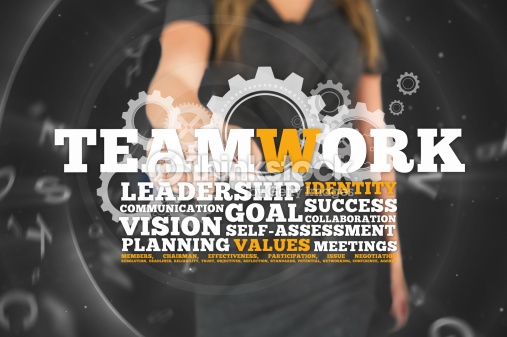 Líder de equipo
Líder de equipo
Miembro del equipo
Miembro del equipo
Miembro del equipo
Miembro del equipo
Miembro del equipo
Miembro del equipo
Miembro del equipo
Equipo tradicional: El líder planea, dirige y da seguimiento al trabajo del equipo.
Equipo autodirigido: Los miembros del equipo participan de la planeación, administración y seguimiento de su propio trabajo
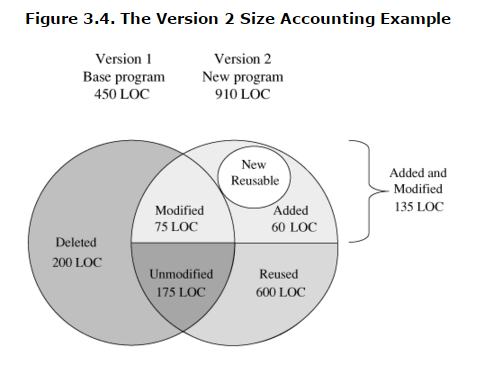 Versión 1
Programa Base
450 LOC
Versión 2
Nuevo Programa
910 LOC
Nuevo código reusable
Añadidas y modificadas
135 LOC
Añadidas
60 LOC
Modificadas
75 LOC
Eliminadas
200 LOC
Sin modificar
175 LOC
Reusadas
600 LOC
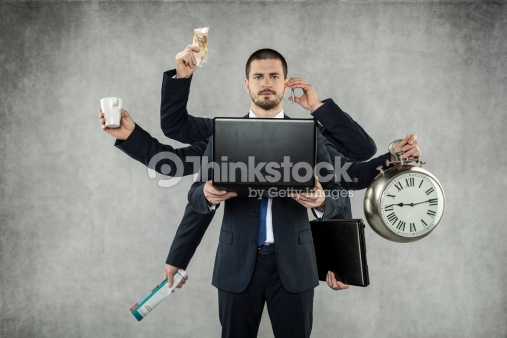 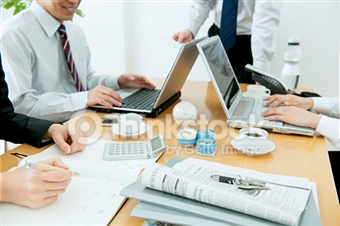 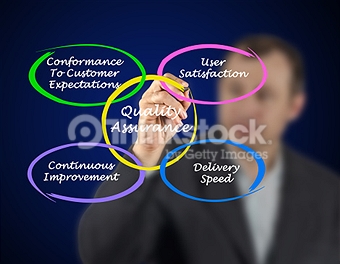 Planeación
Calidad
Productividad
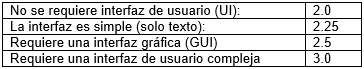 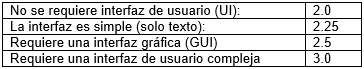 ¿
Dónde
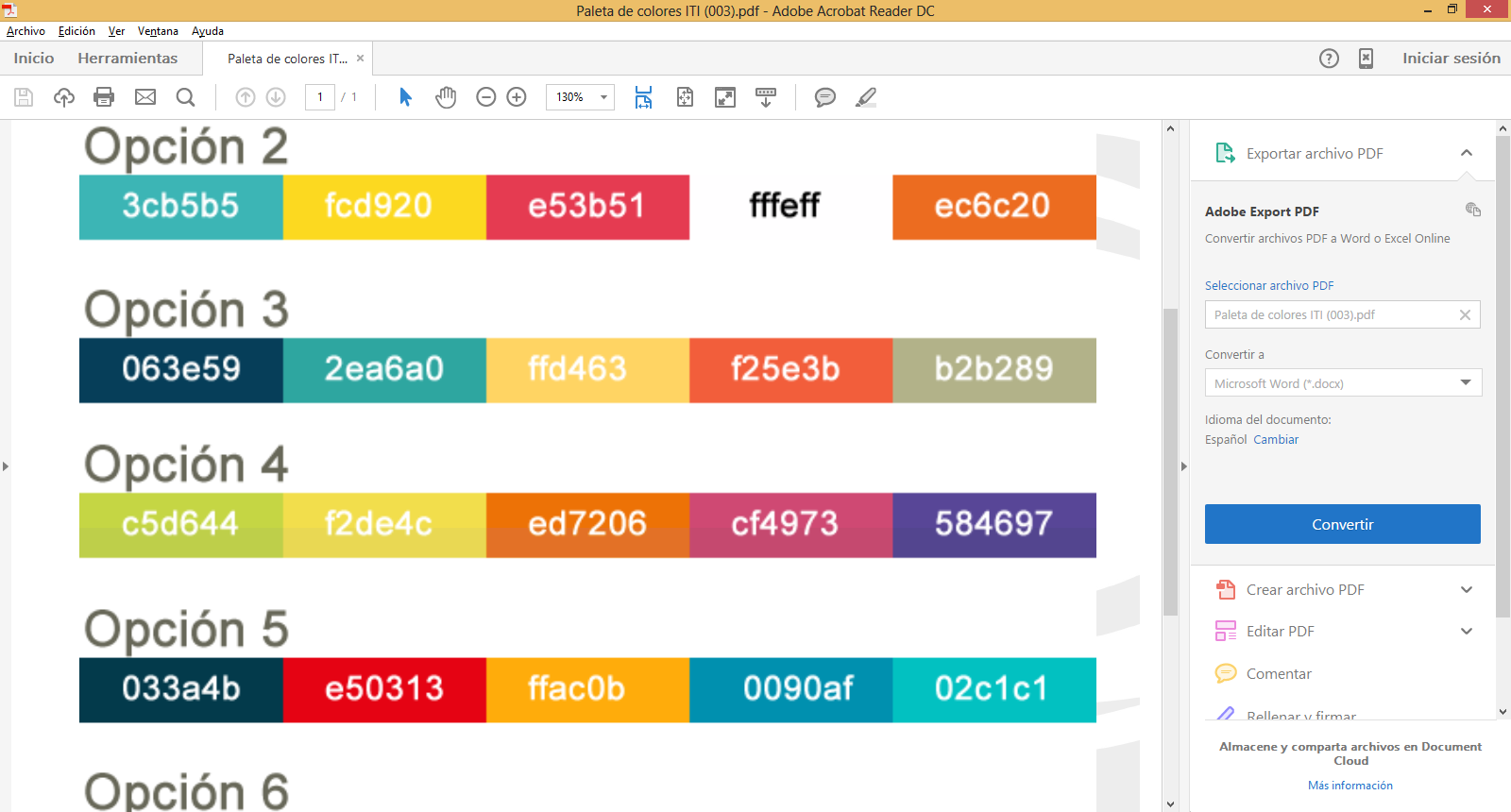 estamos
?
ahora
¿
¿
Cómo llegamos
 ahí
Hacia dónde vamos
?
?
Lanzamiento
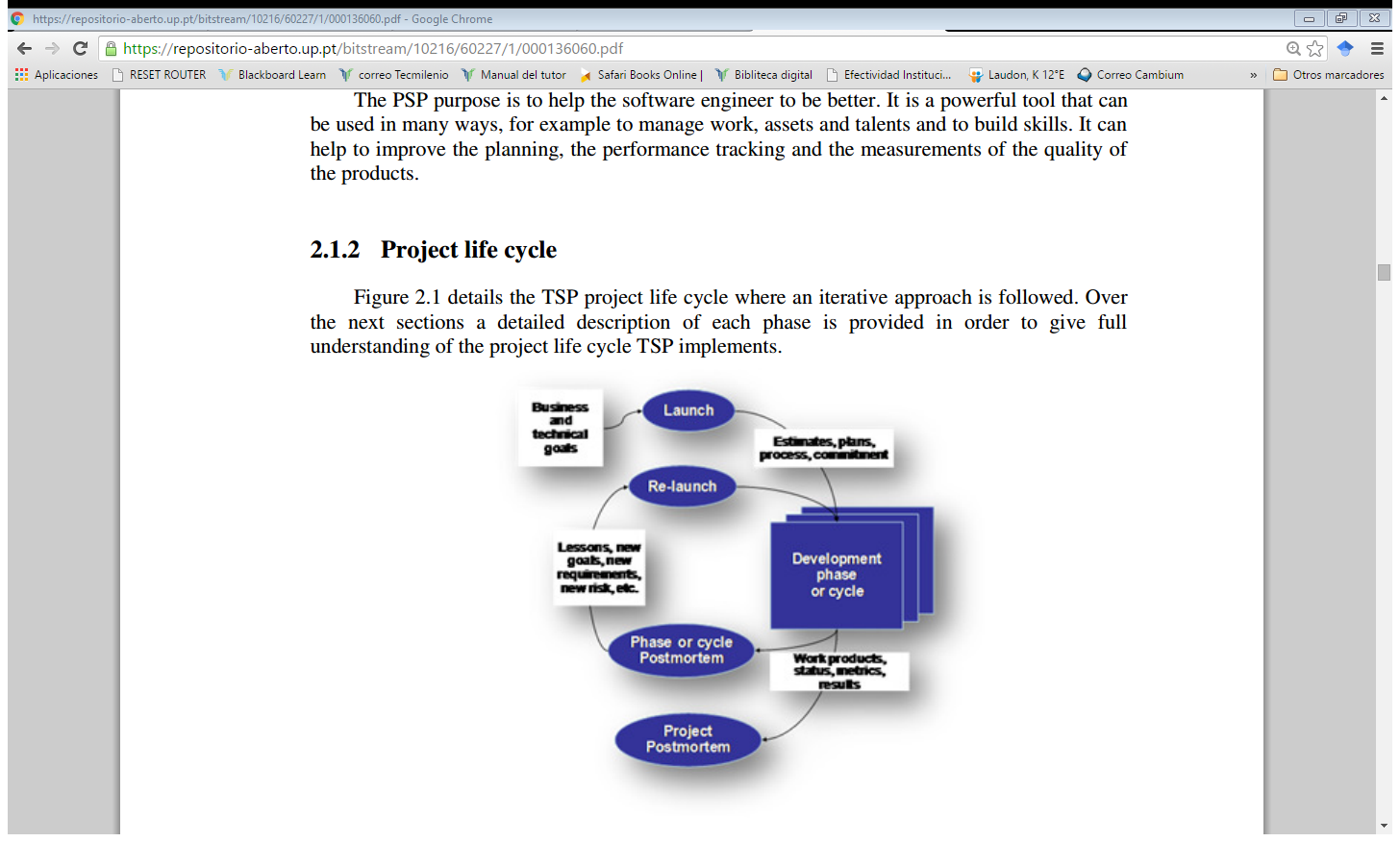 Re-Lanzamiento
Fase o ciclo Postmortem
Proyecto